Certainty
Certainty is not going to be popular
Jesus was not killed for being a nice guy.“I tell you the truth,” Jesus answered, “before Abraham was born, I am!” At this, they picked up stones to stone him...John 8:58
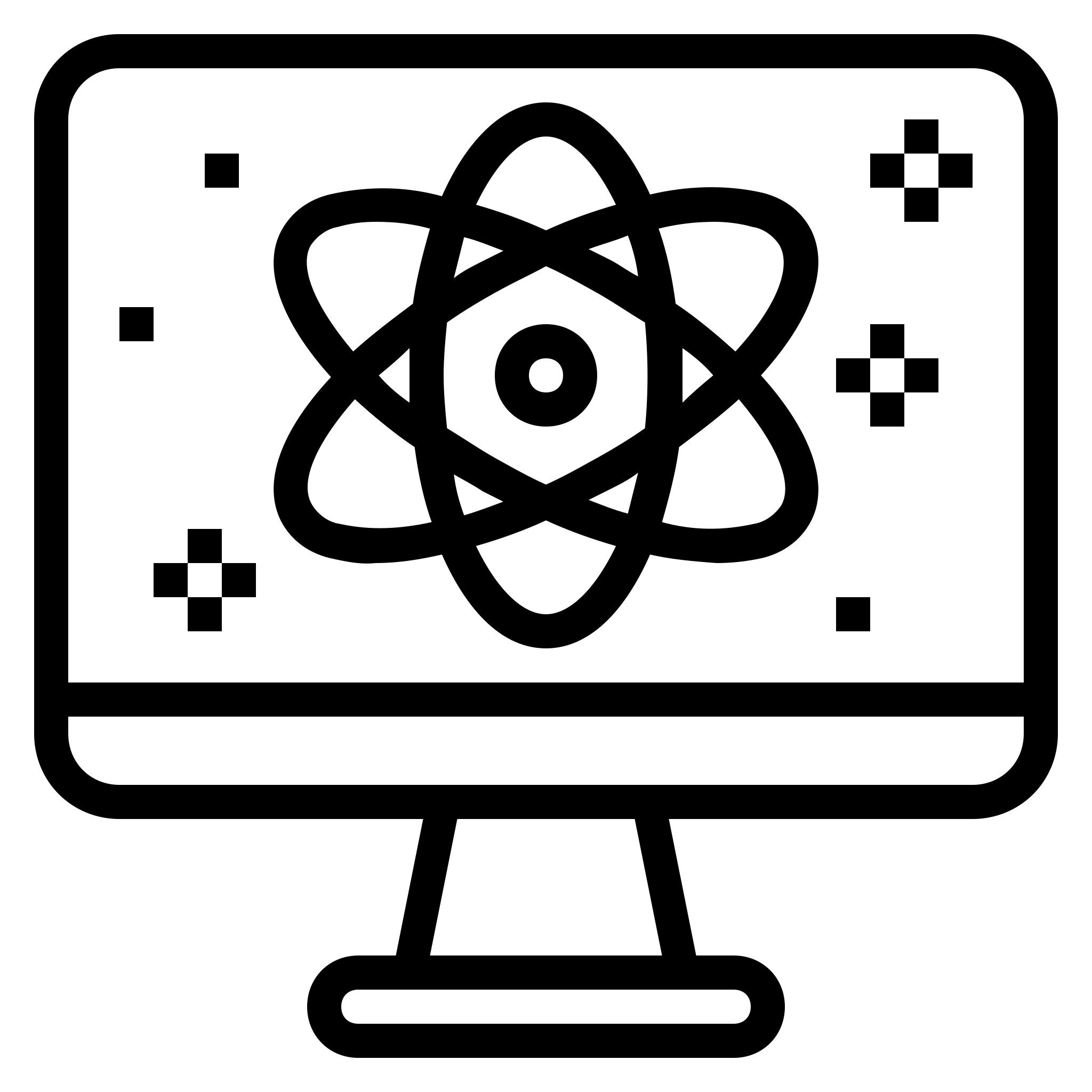 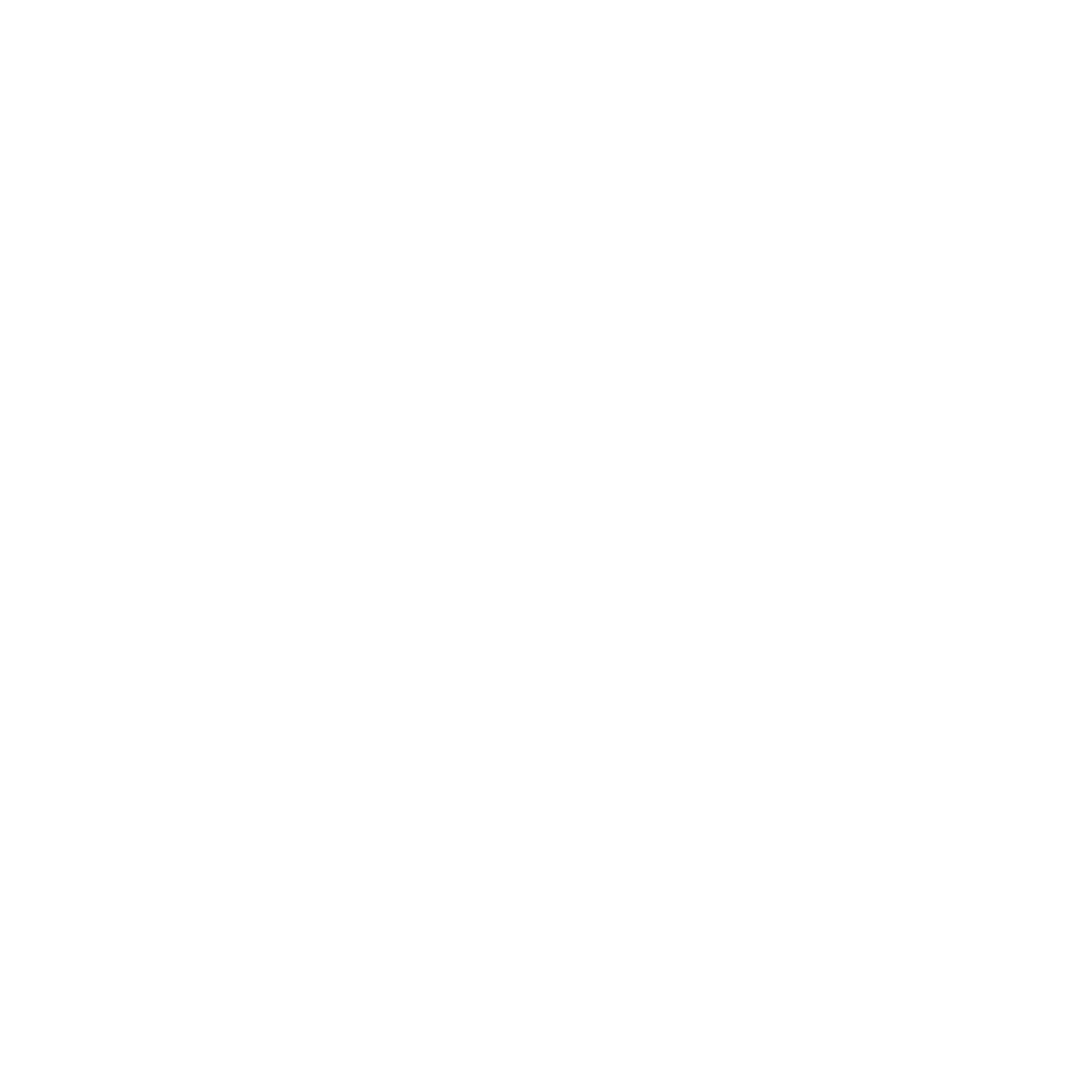 “You actually believe this stuff?”
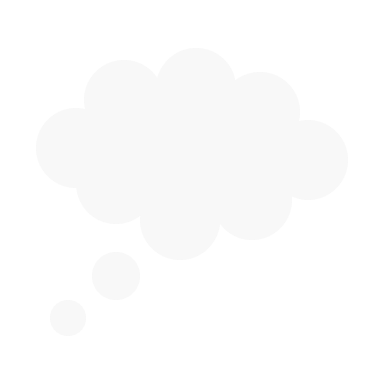 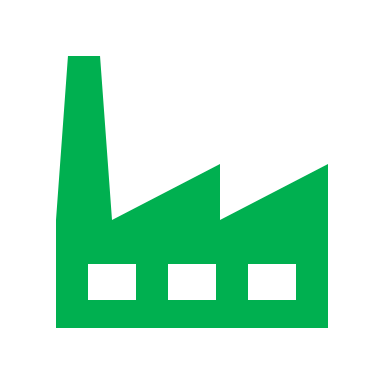 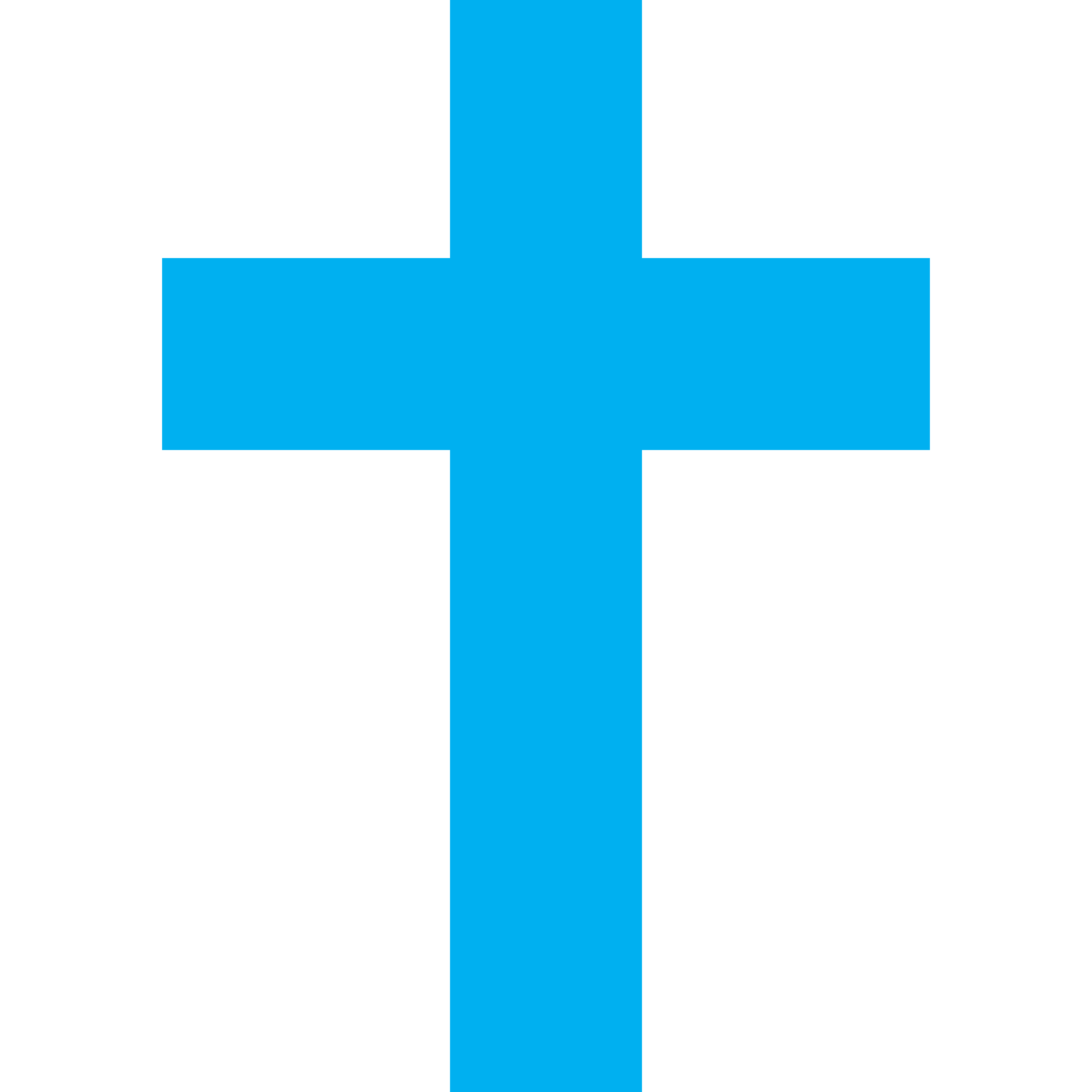 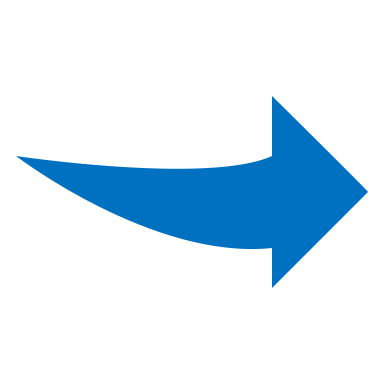 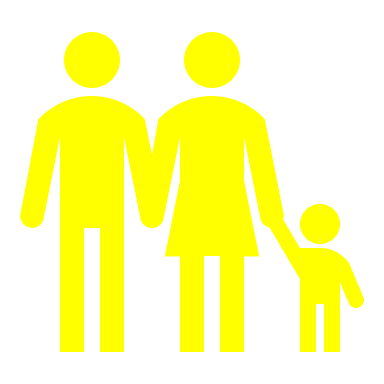 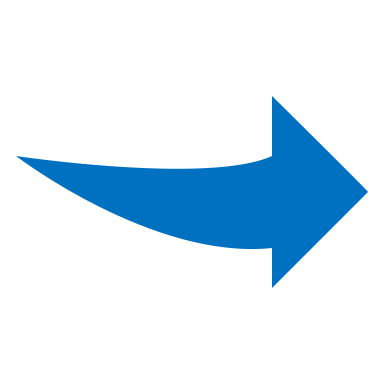 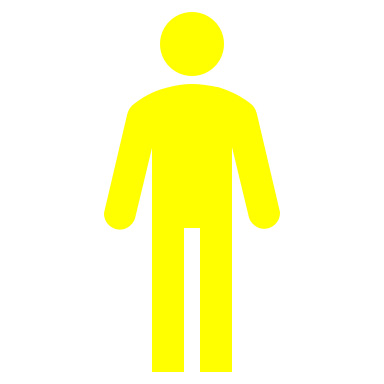 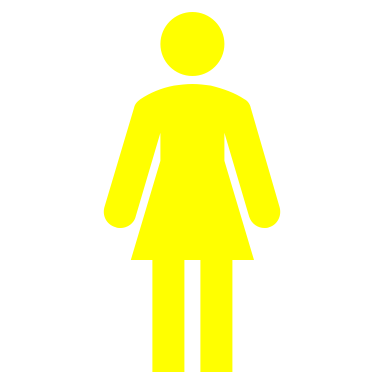 What we believe
Who we become
What we do
John’s three test’s all hang together.Christ is Lord.Live as Christ did.Love as Christ loves you.
Dear friends, do not believe every spirit, but test the spirits to see whether they are from God, because many false prophets have gone out into the world. 1 John 4:1
The description of the problem: False ProphetsThe prescription of the solution: Test the spiritsHow?
This is how you can recognize the Spirit of God: Every spirit that acknowledges that Jesus Christ has come in the flesh is from God, but every spirit that does not acknowledge Jesus is not from God. This is the spirit of the antichrist, which you have heard is coming and even now is already in the world.
"And whenever the unclean spirits saw him, they fell down before him and cried out, “You are the Son of God.” Mark 3:11
This is how you can recognize the Spirit of God: Every spirit that acknowledges that Jesus Christ has come in the flesh is from God, but every spirit that does not acknowledge Jesus is not from God. This is the spirit of the antichrist, which you have heard is coming and even now is already in the world.
By this it is evident who are the children of God, and who are the children of the devil: whoever does not practice righteousness is not of God, nor is the one who does not love his brother. 1 John 3:10
This is how you can recognize the Spirit of God: Every spirit that acknowledges that Jesus Christ has come in the flesh is from God, but every spirit that does not acknowledge Jesus is not from God. This is the spirit of the antichrist, which you have heard is coming and even now is already in the world.
You, dear children, are from God and have overcome them, because the one who is in you is greater than the one who is in the world. They are from the world and therefore speak from the viewpoint of the world, and the world listens to them. We are from God, and whoever knows God listens to us; but whoever is not from God does not listen to us. This is how we recognize the Spirit of truth and the spirit of falsehood.You: The churchThey: The false teachersWe: The apostles (John)
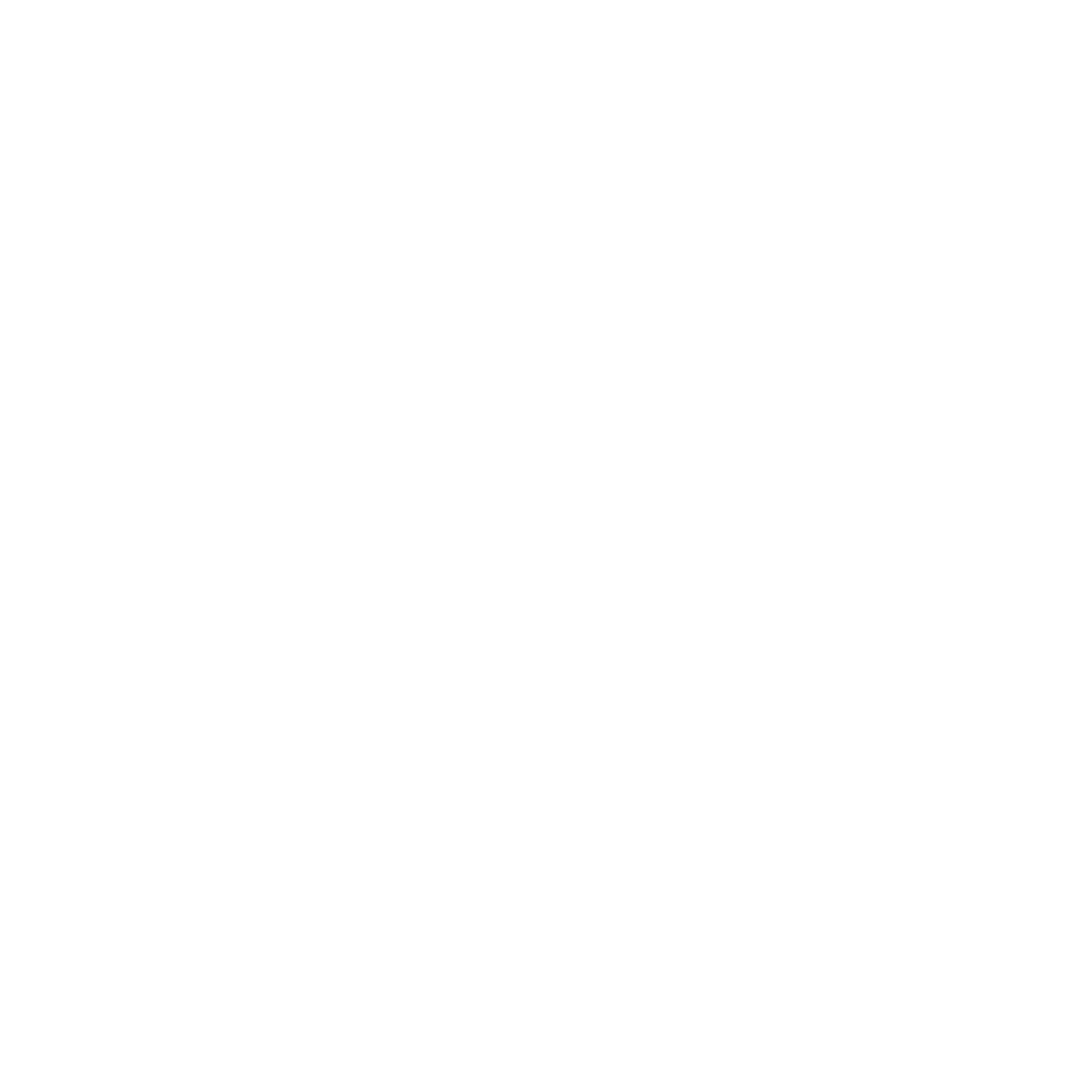 We are from God, and whoever knows God listens to us; but whoever is not from God does not listen to us. This is how we recognize the Spirit of truth and the spirit of falsehood.
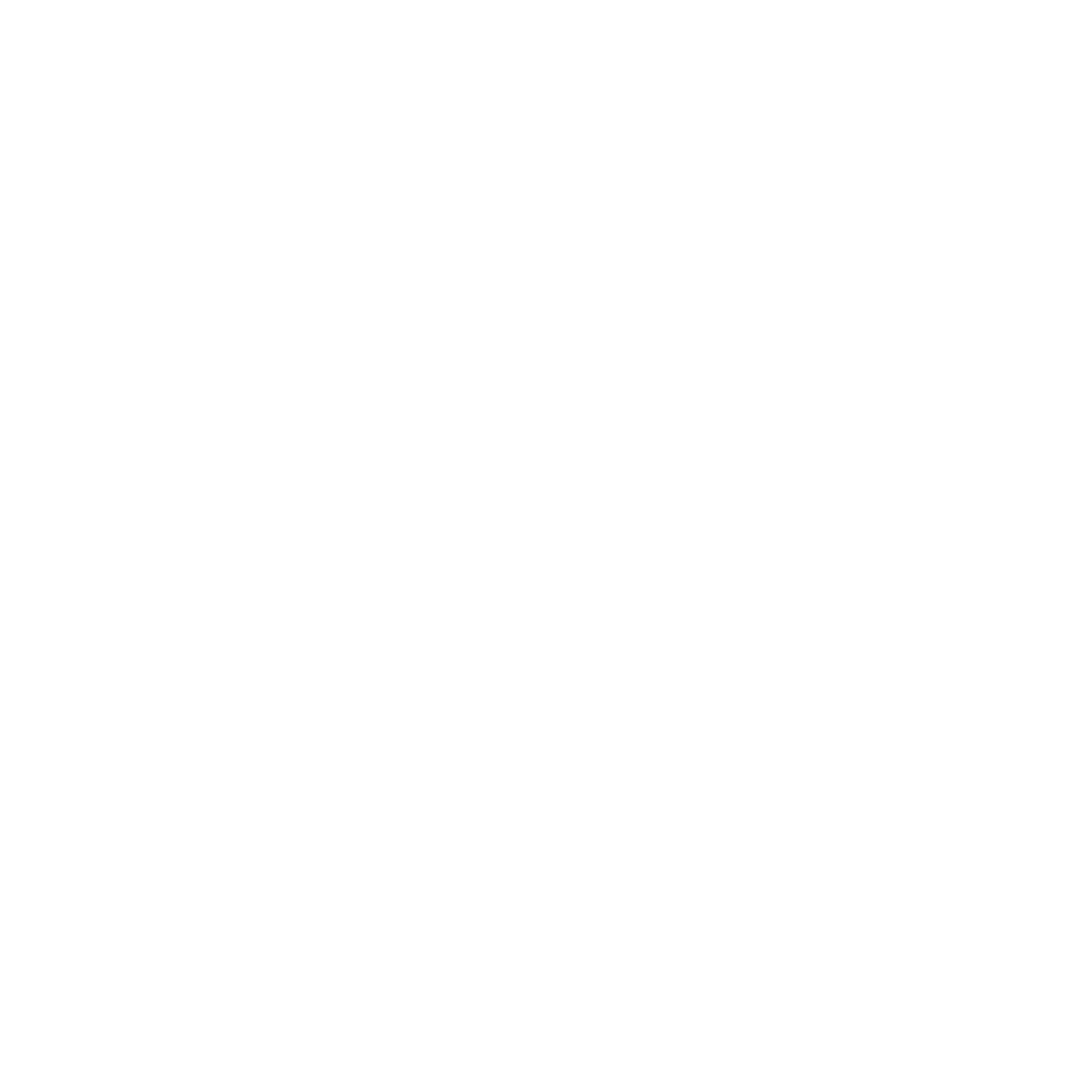 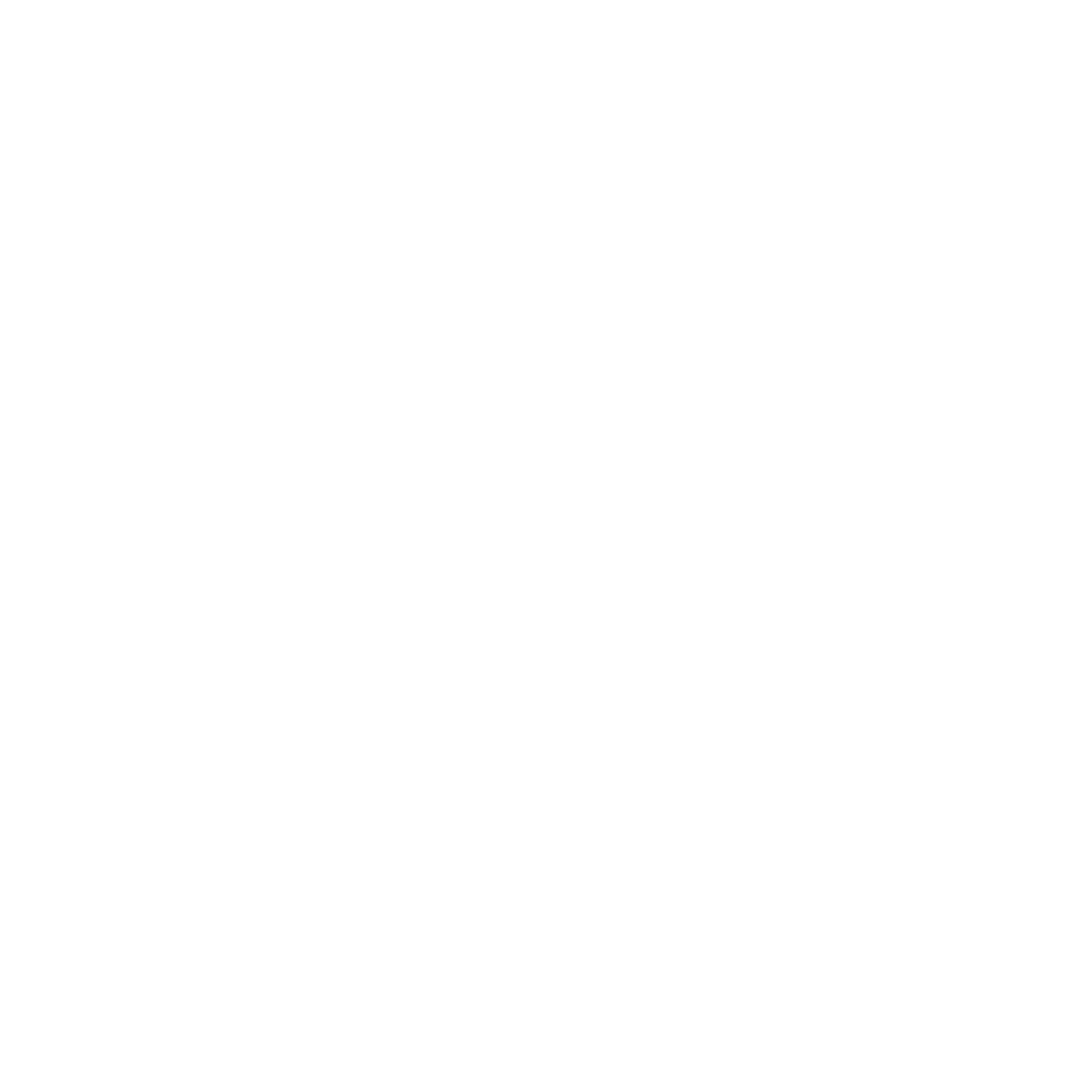